CHRISTMAS  CULINARY EXHIBITION        “Sv.Sv.KIRIL I METODIY” school
OLD  BULGARIAN  SWEETS
The exhibition was opened by Snezhana Dineva –a student from 5th grade,who represented a traditional for the Melnik region candy called ‘’BANDRAMI’’.To prepare it we need walnuts put into fresh grape juice and dried.This candy is very old and natural used instead of sugar or chocolate and given for Christmas to children..
Traditional sweet  cheese cake  called  “SARALIYA”, represented by Petrana Georgieva from 6th grade.
A Christmas  Round Bun with a lucky coin in it ,prepared by Vladimira Yordanova a student from 6th grade.
The baked pumpkin and apples are required for Christmas dinner.
A lot of fresh and dried local fruit and nuts with their warm colours are put on the table  for Christmas.
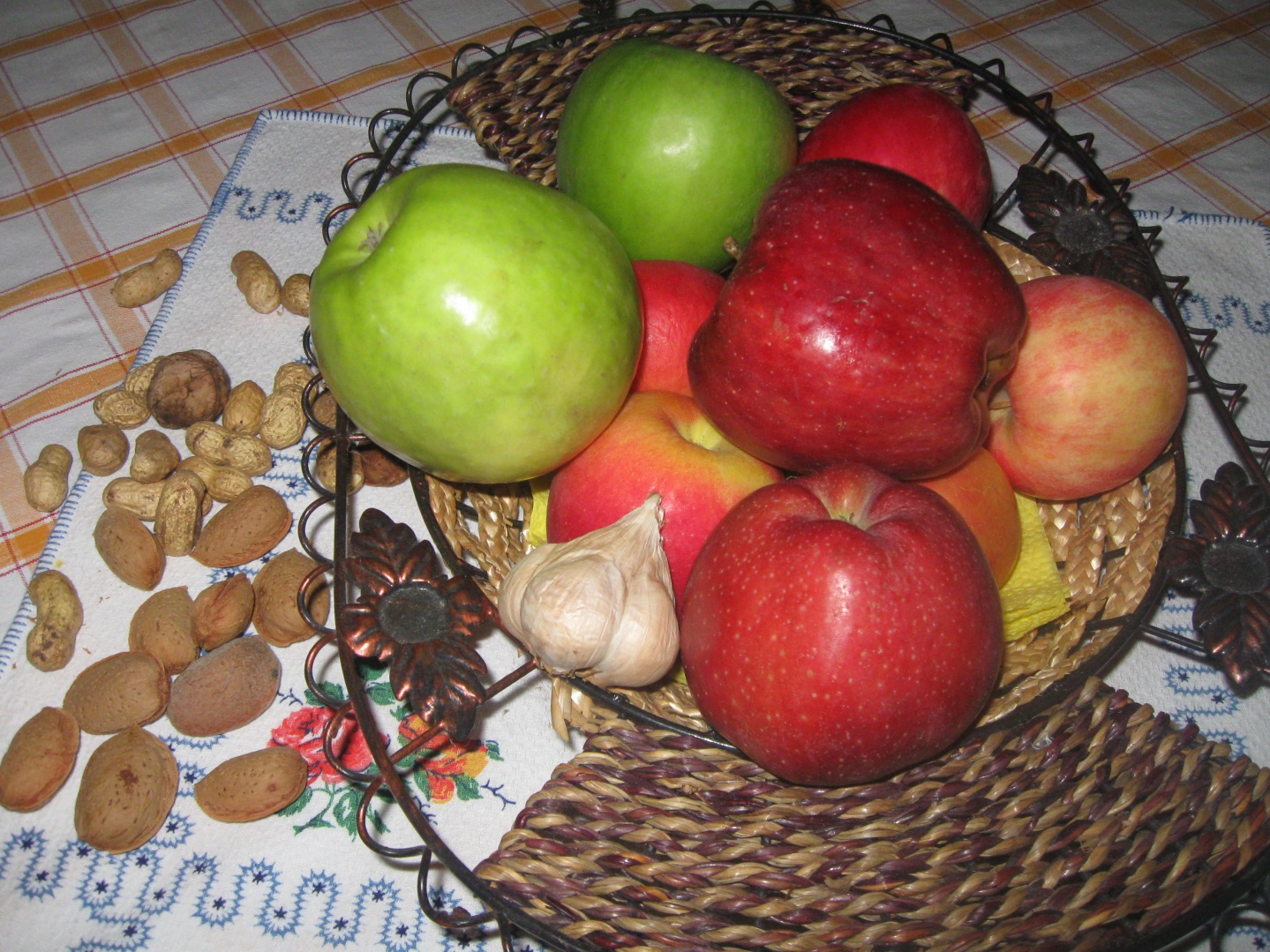 A stall with some traditional Bulgarian meals for Christmas were arranged by the students from 5th grade.
A delicious  leek pastry called “ZELNIK” prepared by Katya Balkanska from 6thgrade.
Red stuffed peppers prepared very carefully by Roberta Shumkova from 5th grade.
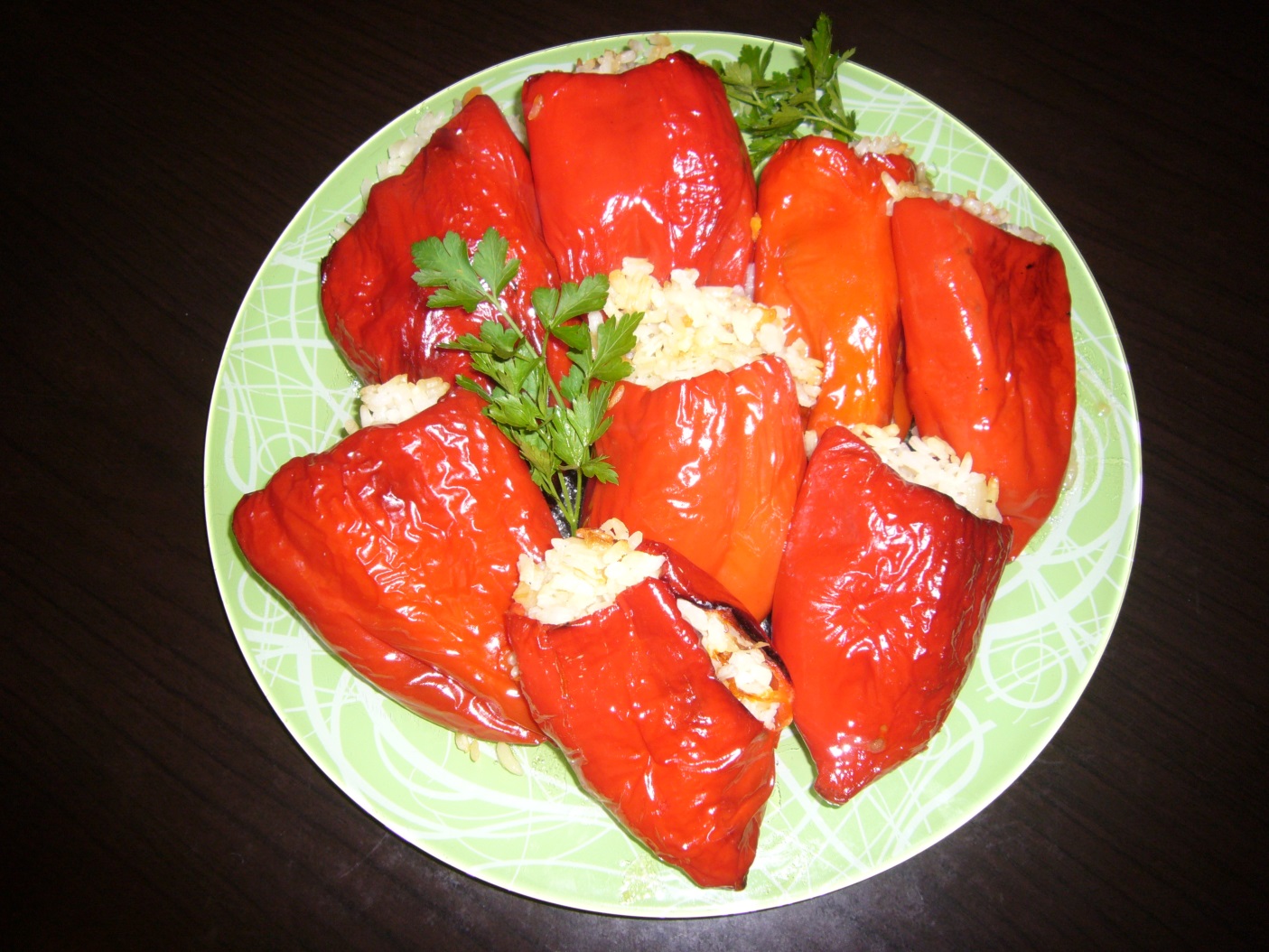 Some baked pumpkin prepared in figures as candy.
The Christmas dinner table has to have odd numbers of dishes on it.
This Christmas dinner was presented by the students from 7th grade.
You can see the beautifully arranged Christmas table.
A dish made from cabbage leaves sauerkraut stuffed with rice prepared
Another sweet cheese cake stuffed with pumpkin called “TIKVENIK”
The students who took part in the exhibition and prepared themselves the Christmas dishes.
The students from 5th grade are very proud of their Christmas dinner table.
What is Christmas without SANTA CLAUS ?
The students worked under control of the teachers:
Siyka Georgieva –English teacher
Rumyana Bozhinova – junior primary teacher 
Mariana Kostadinova-home economy teacher